POLARITY
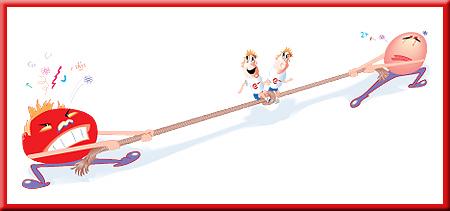 Polar Molecules
A polar molecule is a molecule with one end having positive electrical charge and the other end having negative electrical charge.
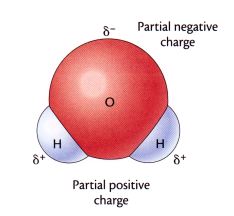 Polar Molecules
This requires two things to be true:
The molecule must contain polar bonds.
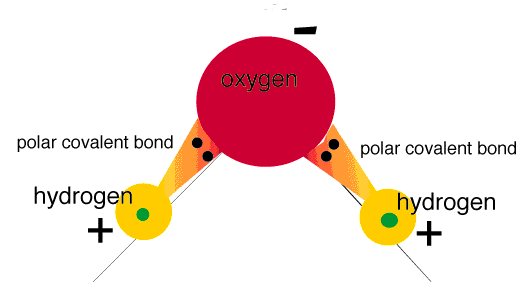 Polar Molecules
Symmetry cannot cancel out the effects of the polar bonds.
. .
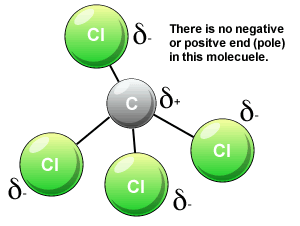 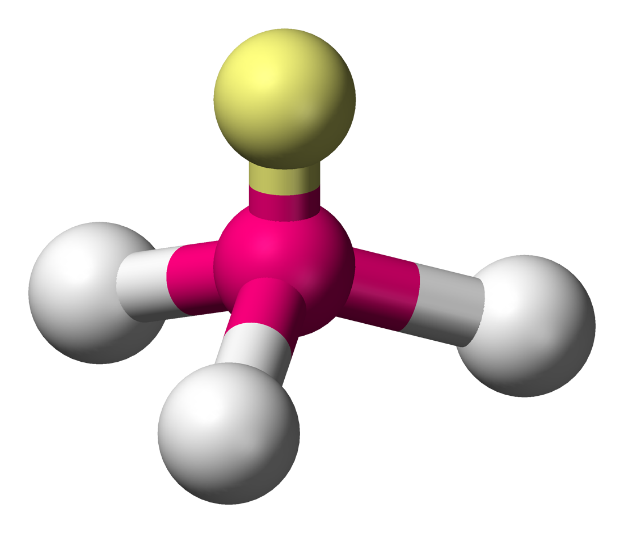 N
H
H
H
nonpolar
polar
Example
1) Is hydrogen fluoride (HF) polar?
H – F
YES, fluorine has a higher electronegativity than hydrogen.
Example
2) Is water (H2O) polar?
H – O – H
YES. The lone pair electrons around the central element makes water polar.
Example
3) Is carbon tetrachloride (CCl4) polar?
Cl
Cl – C – Cl
Cl
NO. There are no lone pair electrons around the central element, and the same element is pulling on carbon in all directions.
Example
4) Is trichloromethane (CHCl3) polar?
Cl
H – C – Cl
Cl
YES. Different elements are pulling on carbon.
Problem
5) Is ammonia (NH3) polar?
H – N – H
H
YES. The lone pair electrons around the central element results in ammonia being polar.
Problem
6) Is carbon dioxide (CO2) polar?
O   C   O
NO. There are no lone pair of electrons around the central element, and the same element is pulling on carbon in all directions.
VSEPR
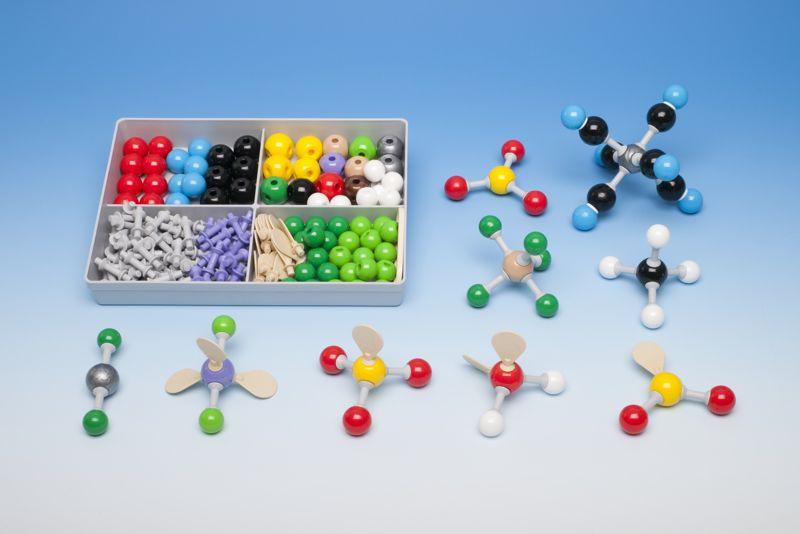 VSEPR
VSEPR stands for Valence Shell Electron Pair Repulsion. 
It predicts the three-dimensional geometry of molecules.
The valence shell includes the outermost electrons.
VSEPR
The electron pairs try to get as far away as possible to minimize repulsion.
VSEPR is based on the number of pairs of valence electrons, both bonded and non-bonded.
An non-bonded pair of electrons is referred to as a lone pair.
VSEPR
Use the Wetter Way to calculate the number of bonds and then draw the dot-dash diagram.  The shape of the molecule, bond angle and polarity can be determined from this diagram.
LINEAR
Perform the Wetter Way for H2.  How many bonds are in this molecule?
LINEAR
H is in column 1A and therefore has ___ valence electron(s) before bonding.
Hydrogen has ____ electrons after bonding.
1
2
LINEAR
after
__ x 2 =
2
4
H2
__ x 2 =
1
2
before
The Wetter Way
Σe- after  –  Σe- before
# bonds =
2
4  –  2
=  1
# bonds =
2
H2 has 1 bond!
LINEAR
Sketch the dot-dash diagram for H2.  Please include all electrons.
LINEAR
Connect the elements with a single bond.
H
H
You have used all of the calculated bonds.
LINEAR
Each hydrogen has 1 line attached which represents 2 electrons.  No extra electrons are needed around hydrogen to have the 2 electrons needed after bonding.
H
H
LINEAR
A hydrogen molecule is linear.
180°
H
H
The electrons attempt to maximize their distance from one another by having bond angle of 180°.
LINEAR
Linear compounds are NOT polar, unless the two elements are different.
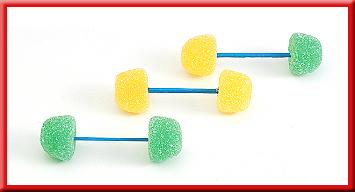 LINEAR
The hydrogen molecule is (polar or nonpolar).
H
H
nonpolar
TRIGONAL PLANAR
Perform the Wetter Way for H2CO.  How many bonds are in this molecule?
4
TRIGONAL PLANAR
Sketch the dot-dash diagram for H2CO.  Please include all electrons.  (Carbon is the central atom.)
H
C
O
H
TRIGONAL PLANAR
The farthest you can get the three elements apart is 120º.
The shape is flat and                      called 	trigonal planar.
H
120º
C
H
O
TRIGONAL PLANAR
The H2CO molecule is (polar or nonpolar).
H
C
H
O
polar
BENT
Perform the Wetter Way for SO2.  How many bonds are in this molecule?
3
BENT
Sketch the dot-dash diagram for SO2.  Please include all electrons.
O
S
O
BENT
The electron pair forces the oxygen’s closer together so the angle is less than 120º.
The shape is flat and                      called bent.
S
O
O
<120º
BENT
The SO2 molecule is (polar or nonpolar).
O
S
O
polar
TETRAHEDRAL
Perform the Wetter Way for CH4.  How many bonds are in this molecule?
4
TETRAHEDRAL
Sketch the dot-dash diagram for CH4.  Please include all electrons.
H
H
C
H
H
TETRAHEDRAL
If all of the hydrogen’s were in the same plane they would be 90 apart.
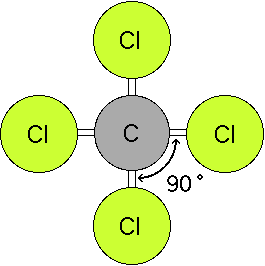 TETRAHEDRAL
The bonding electrons can maximize their distance from one another by forming a 3-D shape.
The furthest they can get away is 109.5º.
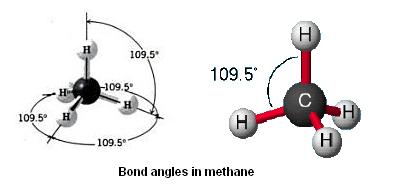 TETRAHEDRAL
This basic shape is a tetrahedral, a pyramid with a triangular base.
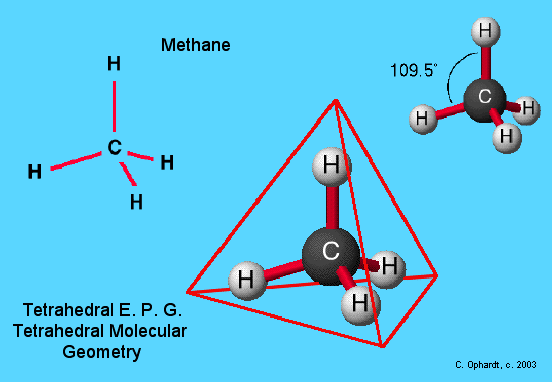 TETRAHEDRAL
The CH4 molecule is (polar or nonpolar).
H
H
C
H
H
nonpolar
TRIGONAL PYRAMIDAL
Perform the Wetter Way for phosphorous trichloride (PCl3).  How many bonds are in this molecule?
3
TRIGONAL PYRAMIDAL
Sketch the dot-dash diagram for phosphorous trichloride (PCl3).  Please include all electrons.
Cl
P
Cl
Cl
TRIGONAL PYRAMIDAL
The shape is a basic tetrahedral      but you can’t see the lone   pair.
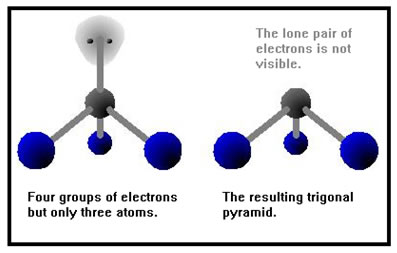 TRIGONAL PYRAMIDAL
A tetrahedral-like shape that has 3 attached elements and one lone pair is called trigonal pyramidal.
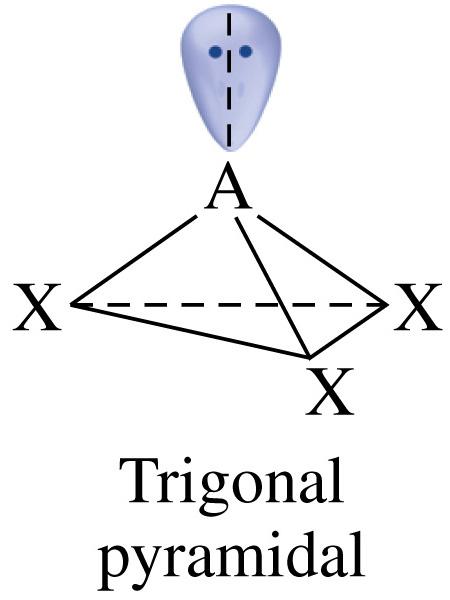 TRIGONAL PYRAMIDAL
The bond angle is less than 109.5° between the chlorines because the electron pair forces the chlorine’s closer to each other.
P
Cl
Cl
Cl
107º
TRIGONAL PYRAMIDAL
The PCl3 molecule is (polar or nonpolar).
Cl
P
Cl
Cl
polar
BENT
Perform the Wetter Way for water (H2O).  How many bonds are in this molecule?
2
BENT
Sketch the dot-dash diagram for water (H2O).  Please include all electrons.
H
O
H
BENT
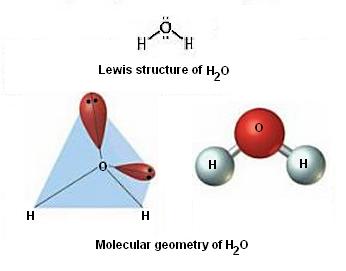 The shape is still a basic tetrahedral but you can’t see the 2 lone pairs.
BENT
A tetrahedral-like shape that has 2 attached elements and 2 lone pairs is called bent.
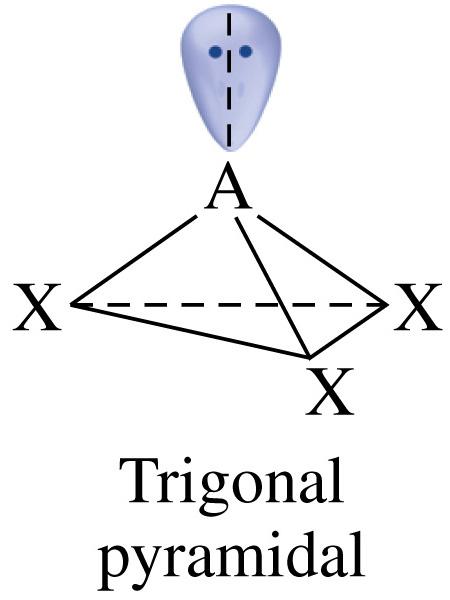 BENT
The two electron pairs force the hydrogen’s even closer to each other.
The bond angle                             between                                       hydrogen’s                                             is 104.5°.
O
H
104.5º
H
BENT
The H2O molecule is (polar or nonpolar).
H
O
H
polar
Problem
7) Determine the number of bonds, draw the dot-dash diagram, state the VSEPR shape, provide the bond angle, and determine the polarity for CO2.
180º
C
O
O
Linear, nonpolar
Problem
8) Determine the number of bonds, draw the dot-dash diagram, state the VSEPR shape, provide the bond angle, and determine the polarity for BCl3.
120º
Cl
Cl
B
Trigonal planar, nonpolar
Cl
Problem
9) Determine the number of bonds, draw the dot-dash diagram, state the VSEPR shape, provide the bond angle, and determine the polarity for SCl2.
Cl
104.5º
S
Bent, polar
Cl
Problem
10) Determine the number of bonds, draw the dot-dash diagram, state the VSEPR shape, provide the bond angle, and determine the polarity for SiF4.
F
109.5º
Si
Tetrahedral, nonpolar
F
F
F
Like Dissolves Like
Although water dissolves an enormous variety of substances, both ionic and covalent, it does not dissolve everything. 
The phrase that scientists often use when predicting solubility is “like dissolves like.”
Like Dissolves Like
Polar substances will dissolve in other substances that are polar.
Nonpolar substances dissolve in other nonpolar substances.